交付 / 更新
  TR：                技术评审
决策检查点
里程碑
产品开发(IPD+AD)流程简化版V1.0
可选
生命周期
概念
计划
开发
验证
发布
阶段
IPMT/PDT
计划决策
组建
PDT
生命周期终止
概念决策
可获得性决策
发布决策
GA
立项报告 /可行性报告
产品开发任务书
产品需求包
决策评审点/里程碑
项目管理
供应商合同
可获得性DCP材料
发布
初步业务计划
项目任务书
优化业务计划
经验教训总结材料
评估发布准备就绪情况
制定项目计划（ WBS1/2级）
制定项目计划（ WBS 3/4级）
监控和管理项目
支持采取价格调整行为
优化财务评估
优化财务评估
初步财务评估
财务
损益评估
配置受控
开发管理开始
特性受控
需求受控
产品需求和概念评审TR1
需求分解评审TR2
设计和计划评审TR3
设计和规程等评审TR4
版本发布评审TR5
Beta测试评审TR6
系统设计
（包括QA/可靠性）
探索产品概念






提供技术备选方案
分割和分配需求
需求分析
监控和管理需求、规格和配置
系统设计和规格制定
原型DEMO
研发
硬件概要设计
硬件详细设计
支持 Beta 
测试
开发 &测试硬件单元
硬件开发
软件概要设计
软件详细设计
开发 &测试软件单元
SIT
   集成测试
原型DEMO
软件开发
结构详细设计
结构概要设计
开发和测试结构单元
结构开发
可测试性需求设计
测试
制定系统测试 方案与测试计划
Beta 测试
标杆对比
开发“开发”测试装备，开发资料
ST
系统测试
资料开发
制定资料开发和 翻译计划
开发，验证对外交付资料
打印、装运、存储资料
Beta 测试
准备客户服务&支持
停止支持
产品发布
技术支持
明确可服务性需求
支持 Beta 测试
制定客户服务支持计划
提供持续的客户支持
技术支持
进行安装和可服务性测试
制定客户服务支持策略
准备 ESP客户支持
切换到制造操作
终止生产
制造
准备生产初始产品
制定制造计划
设计制造流程
生产初始产品
明确可制造性需求
制造操作，
试生产及
高级制造工程
发运ESP产品
制造工艺开发
监控生产
产量逐步提升
开发“制造”测试装备
制造系统验证
管理供应/需求
装备总体方案和工艺总体方案设计
制定制造策略
合同谈判
采购初始产品物料
采购RAMP UP物料
采购
制定初始供应商&物料选择计划
更新供应商&物料选择计划
采购原型机物料
监控供应商表现
采购
确定供应商
采购生产器件
向内发布发布定价
更新市场计划
采取价格调整行动
优化市场计划
市场
制定发布策略和计划
市场管理输出
监控销售&客户
验证/更新/销售预测
验证市场需求
月度预测
发布产品包
确定BATA和ESP客户
制定市场、价格和ESP策略
市场规划和操作
支持准备 EOL
发布 EOL
产品包促销
执行客户迁移活动
进行竞争分析
制定销售预测
验证市场需求
制定客户迁移计划
准备发布/ 局部公开/培训
订单履行
订单履行活动
设置订单处理环境
装填渠道
制定订单履行策略
制定订单履行计划
ESP
执行ESP活动
开始销售
支持销量预测
销量承诺
接受培训和准备销售力量
销售
停止销售
解散PDT、成立LMT
需求评审TR
方案评审TR
开发&测试的设计评审TR
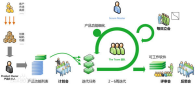 敏捷开发